Mccarthyism
The Hysteria of the 
Second Red Scare
The Search For
Internal Security
Search for Internal Security
Loyalty and conformity to the wishes of the country a must for the government and society for many Americans.
Were highly suspicious of anything or anyone considered different.
Regarded people with different opinions as a commie, or un-American.
Only way to measure loyalty was the intensity and consistency of a person’s anti-Communism. 
Result: a witch-hunt to root out suspected Communists from every aspect of society.
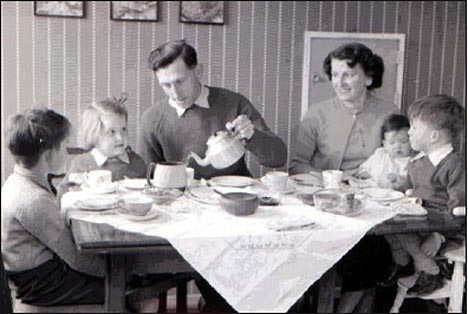 Typical American Family 
in the 1950s 
http://img.dailymail.co.uk/i/pix/2008/01_05/spenderold2801_468x314.jpg
Basic CharacteristicsTruman’s Foreign Policy
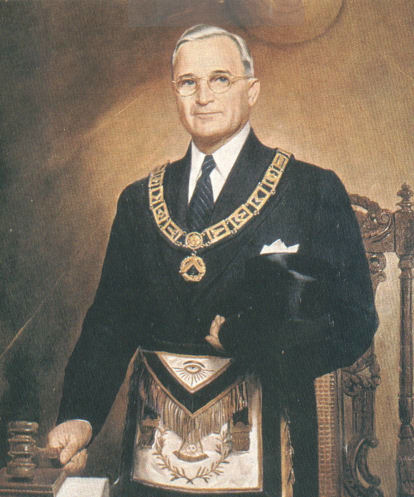 Truman’s foreign policy plays on these sentiments.
Reinforced the traditional fears of the Soviets and communism.
Uncovered spy rings in Canada, Britain, and other nations confirm suspicions about the Soviet Union’s intent: total world domination through the subversion of existing governments.
POTUS Harry S Truman 
In Masonic Garb
http://www.phoenixmasonry.org/10,000_famous_freemasons/images/harry_s_truman_pgm_missouri_1.jpg
Basic CharacteristicsTruman’s Foreign Policy
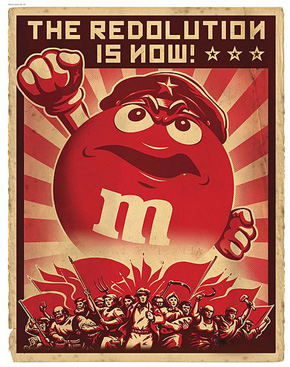 Cabinet members make speeches that state that communists were everywhere in America and could be anybody.
Basic message: TRUST NOBODY.
Wanted people to turn in people they suspected of associating or sympathizing with communism.
Special targets placed on college campuses, Hollywood, publishing companies, and editorial staffs.
The Redolution
http://eatemandbeatem.com/redScare.jpg
Pre-McCarthy
McCarthyism
Pre-McCarthy McCarthyismLoyalty Review Board, Mar 1947
Full-scale “loyalty investigation” of all present and prospective federal employees.
No source of information, no matter how inaccurate or questionable, was to be ignored.
Impact of the LRB.
Business organizations, labor unions, and the government would use the list to fire or deny hiring employees.
Laid the ground work for the new Red Scare and the witch hunts of HUAC and Senator Joseph McCarthy.
Pre-McCarthy McCarthyismHUAC (House Un-American Activities Committee)
Origins.
Originally founded in 1938 during the New Deal as a temporary investigations unit.
Fell out of favor in World War II, but was revived by newly-elected Congressman Richard Nixon of CA.
Would serve to destroy the lives of suspected Communists and advance the political careers of key individual politicians.
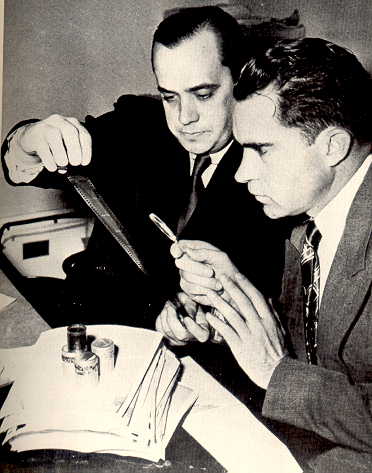 Richard Nixon (Right) 
In His HUAC Days
http://jeremayakovka.typepad.com/photos/uncategorized/2007/07/11/nixon_stripling.jpg
Pre-McCarthy McCarthyismHUAC (House Un-American Activities Committee)
Purpose.
Search for suspected Communists, root them out, and investigate the extent of their infiltration.
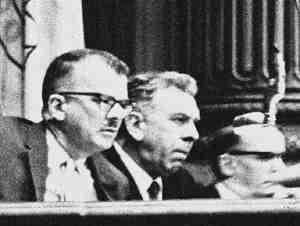 Members of HUAC 
http://www.billmandel.net/i/huac_members.jpg
Pre-McCarthy McCarthyismHUAC (House Un-American Activities Committee)
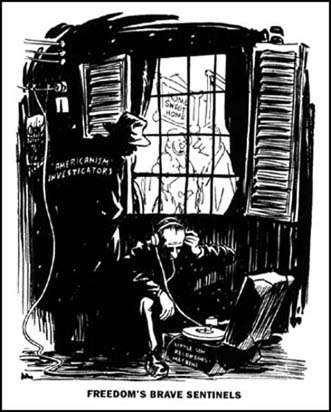 How HUAC functioned.
Threatened and manipulated witnesses.
As a result, many would tell lies in order to save their own skin.
Refusal to answer questions or cooperate was similar to an admission of guilt.
Political Cartoon Criticizing HUAC Methods 
http://www.spartacus.schoolnet.co.uk/USAhuac.JPG
Pre-McCarthy McCarthyismHUAC (House Un-American Activities Committee)
The Hollywood Scandals of October, 1947.
Wanted to “expose those elements that are insidiously trying to…poison the minds of your children, distort the history of our country, and discredit Christianity.”
Was a failure in its attempt to prove Communist influence in the film industry.
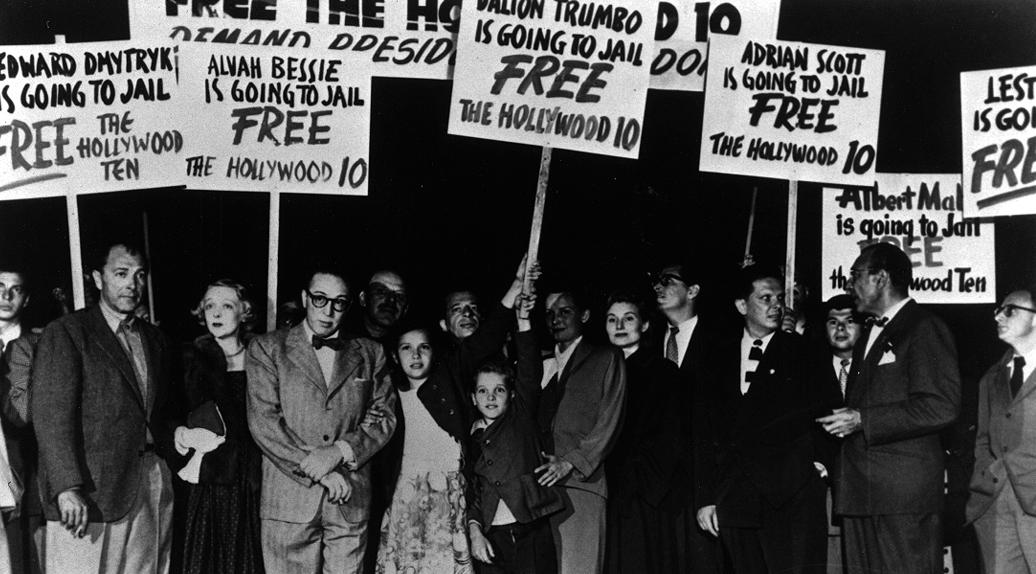 Prominent Actors & Writers Protesting the Hollywood Ten Scandals
http://farm3.static.flickr.com/2346/2018958027_f09c48d75e_o.jpg
Pre-McCarthy McCarthyismHUAC (House Un-American Activities Committee)
What it did do:
Frightened movie, television, and radio executives into doing a housecleaning.
Blacklisted actors, actresses, writers, and directors who were suspected of having Communist sympathies.
Forced the movie, television, radio, comic book, and newspaper industries to set strict standards, many of which would last into the Eighties.
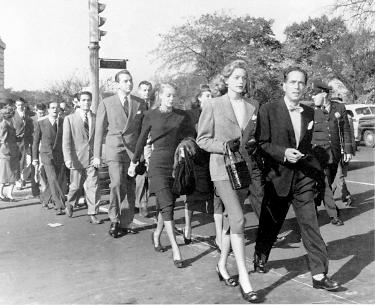 Humphrey Bogart & Lauren Bacall Leading An Actors Protest Against HUAC
http://people.cohums.ohio-state.edu/childs1/OutlineSecond%20Red%20Scare_files/image001.jpg
Pre-McCarthy McCarthyismHUAC (House Un-American Activities Committee)
Alger Hiss.
Was an official in the State Department during the New Deal and the early years of World War II.
President of the Carnegie Endowment for International Peace, one of the world’s richest philanthropic institute, since 1947.
Accused of being a Communist.
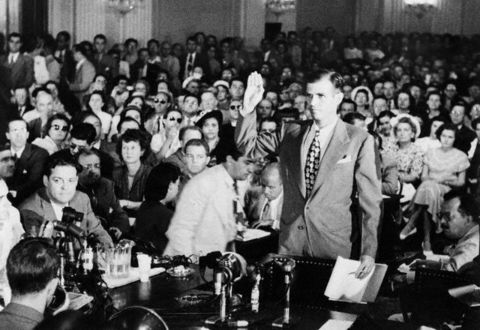 Alger Hiss Swearing To Tell The Truth Before the HUAC Hearings
http://southdakotapolitics.blogs.com/south_dakota_politics/images/alger_hiss_takes_oath.jpg
Pre-McCarthy McCarthyismHUAC (House Un-American Activities Committee)
Alger Hiss.
Hiss denies the accusations and demands to have a hearing by HUAC.
Hiss is charged with being  involved in a Soviet spy ring.and passing classified government documents to the Soviets.
Hiss denies involvement.
HUAC does not buy it, sentences Hiss to five years in prison and a $10,000 fine for perjury.
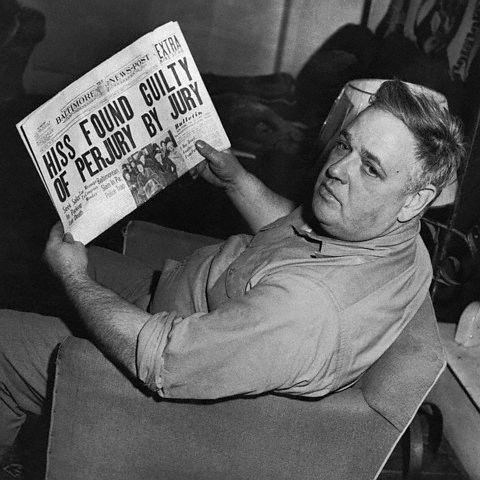 Chambers Reading Of The Decision 
Of HUAC On Alger Hiss
http://www.authentichistory.com/1950s/speeches/images/19500123_Whittaker_Chambers.jpg
Pre-McCarthy McCarthyismHUAC (House Un-American Activities Committee)
Impact.
Would further uphold the belief that privileged, high-positioned individuals had betrayed the country.
HUAC would gain support from established Americas, as well as Irish, Italian, and Polish immigrants in the Midwest.
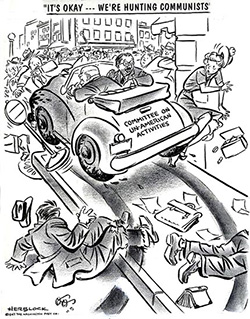 Criticism Of HUAC
http://www.moderntimes.com/blacklist/image/huac.jpg
Senator
Joseph McCarthy, WI
Joseph McCarthyMcCarthyism Defined
An expression for wild, unfounded charges of disloyalty.
Basically conducted as a witch hunt.
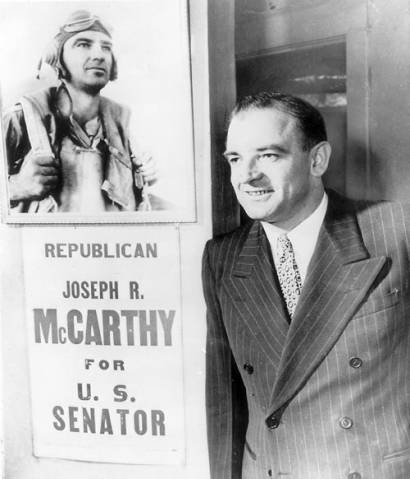 McCarthy Campaigning For A Senate Seat
http://www.faculty.umb.edu/hannah_sevian/G660/TechPres/Fall2003/McCarthyism_files/image002.jpg
Joseph McCarthyMcCarthy: Rise To Power
Wheeling Speech, February 9, 1950.
Declared that the United States had emerged from World War II as the strongest nation in the world.
Believed that it had been weakened in recent  years “because of the traitorous actions of those who have been treated so well by this nation.”
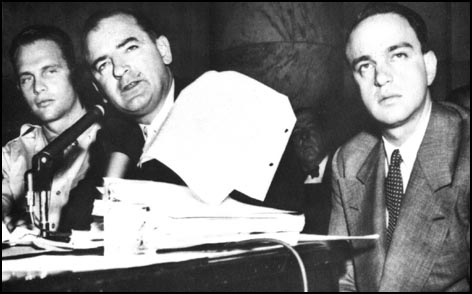 McCarthy With “The List”
http://www.spartacus.schoolnet.co.uk/USAmccarthy3.jpg
Joseph McCarthyMcCarthy: Rise To Power
Wheeling Speech, (Cont.).
None were worse than “those bright young men” in the State Department “born silver spoons in their mouths.”
Blames the privileged, educated New Dealers brought in by FDR.
“I have in my hand the names of 205 men that were known to the Secretary of State as being members of the Communist party and who nevertheless are still working and shaping the policy of the State Department.”
Never substantiated a single name, but increased the accusations.
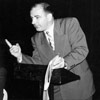 McCarthy Delivering 
Wheeling Speech
http://www.wisconsinhistory.org/whi/feature/mccarthy/images/WHS_Image_ID_8006.jpg
Joseph McCarthyMcCarthy: Stroke of Luck--Spies
Klaus Fuchs.
German-born nuclear physicist who worked on the atomic bomb at Los Alamos.
Was passing secrets to the Russians.
Arrested by the British, sentenced to four years in prison for espionage, and implicated other American Communists in his activities, including officials in the American government.
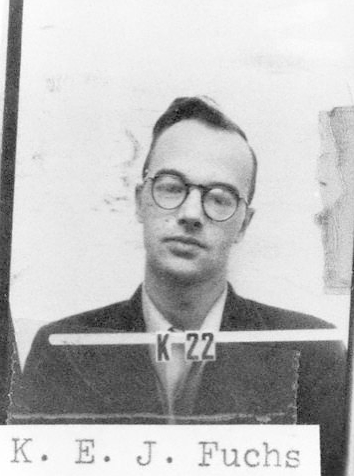 Klaus Fuchs ID Badge 
At Los Alamos
http://upload.wikimedia.org/wikipedia/commons/9/9e/Klaus_Fuchs_ID_badge.png
Joseph McCarthyMcCarthy: Stroke of Luck--Spies
Ethel and Julius Rosenberg.
Charged with passing atomic secrets and speeding up Russian success with the atomic bomb.
Judge declared the crime “worse than murder.”
Rosenbergs sentenced to death and executed in 1953.
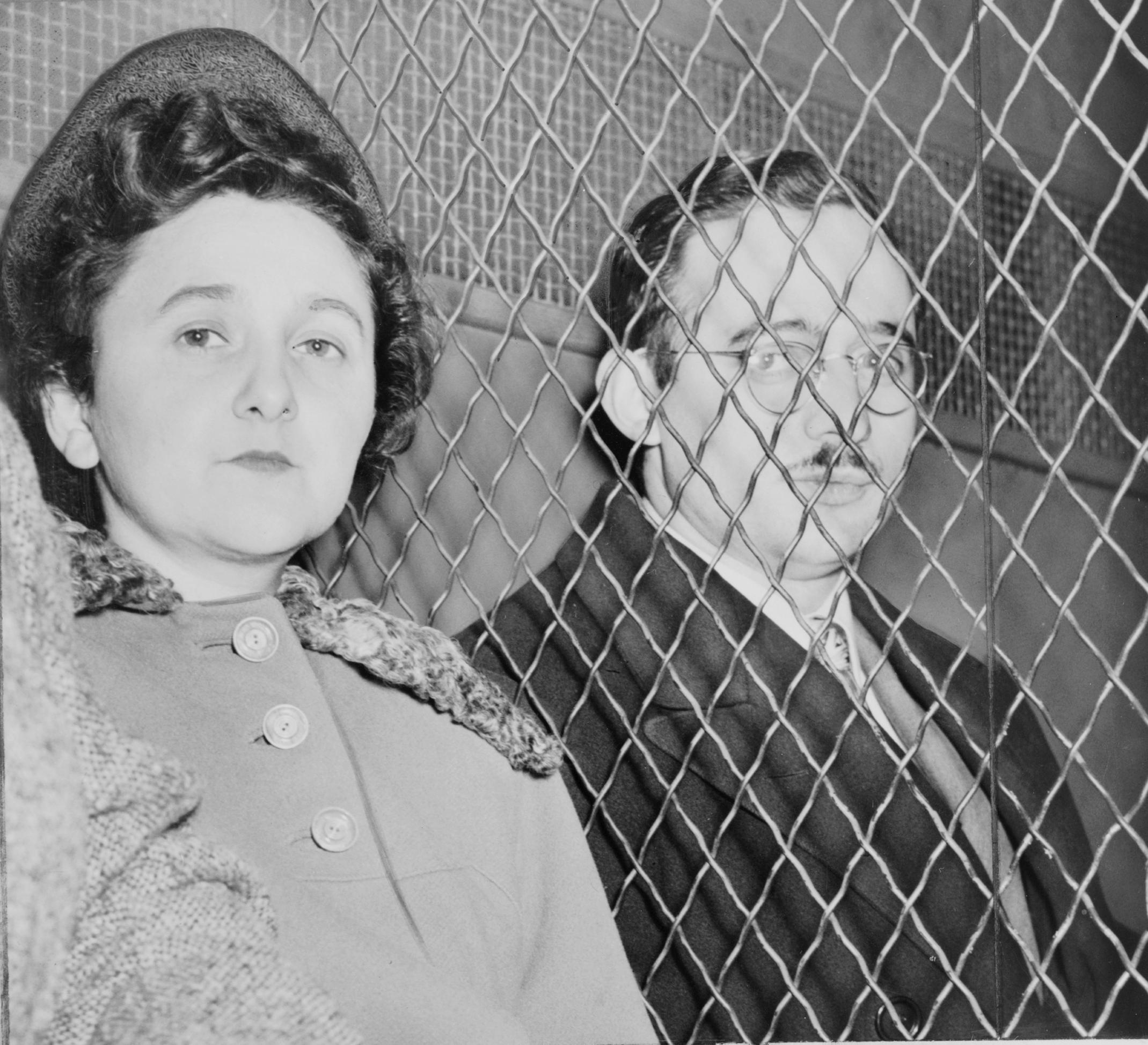 Ethel & Julius Rosenberg Awaiting Execution
http://upload.wikimedia.org/wikipedia/commons/6/68/Julius_and_Ethel_Rosenberg_NYWTS.jpg
Joseph McCarthyMcCarthy: Picks Up Steam
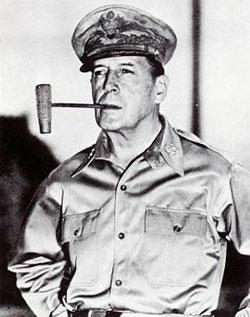 McCarthy supports General MacArthur following his dismissal by Truman.
Attacks General Marshall and General Eisenhower, accusing them of “being soft” on Communists in the military.
Some Americans felt McCarthy had gone too far, but money kept pouring into McCarthy’s election coffers.
General Douglas MacArthur
http://splinteredsunrise.files.wordpress.com/2008/03/douglas_macarthur.jpg
Joseph McCarthyMcCarran Acts, 1952
McCarran Internal Security Act.
Made it unlawful to conspire to establish a totalitarian dictatorship.
All “communist-action” and “communist front” organizations were assumed to be such conspiracies.
Required to register all members and meeting notes with the Attorney General.
Gave the president the power to arrest and detain any person that would “probably” engage in acts of espionage and sabotage.
Joseph McCarthyMcCarran Acts, 1952
Truman’s response.
Vetoes the bill, calling it “the greatest danger to freedom of speech, press, and assembly since the alien and sedition acts of 1798.”
Believed it was actually a step towards the totalitarianism it was meant to combat.
Congress overrides the veto.
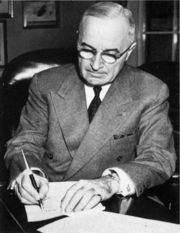 POTUS Harry S Truman
http://content.answers.com/main/content/wp/en/thumb/7/73/180px-Truman_initiating_Korean_involvement.jpg
Joseph McCarthyDecline of McCarthyism, 1953-55
Army-McCarthy Hearings.
McCarthy accuses the U.S. Army of “coddling” Communists in the U.S.
Also questions the loyalty and integrity of several top generals.
First time many Americans actually witnessed McCarthy’s wild accusations.
Very offensive to the viewing audience, Army officials, and his fellow Senators.
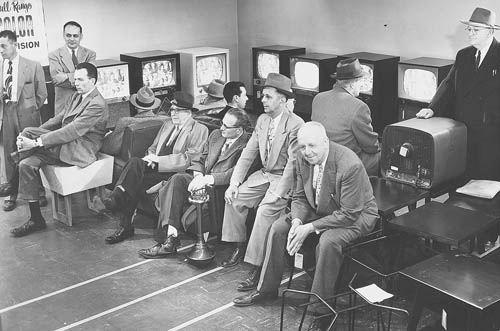 Americans Watching The Army-McCarthy Hearings At A Television Store
http://www2.jsonline.com/news/2000/y2k/ourcentury/images/CENTURY-MCCARTHY2.jpg
Joseph McCarthyDecline of McCarthyism, 1953-55
Army-McCarthy Hearings.
Result: Senate officially condemns McCarthy for “conduct unbecoming a member of the United States Senate.”
McCarthy’s power would decline until his death in 1957 from alcoholism.
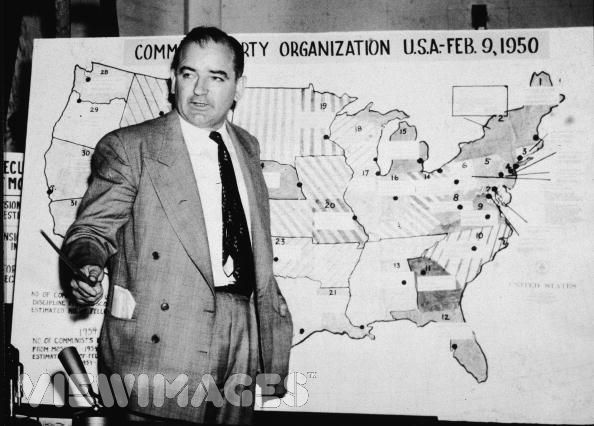 Army-McCarthy Hearings
http://cache.viewimages.com/xc/51649986.jpg?